PENGANTAR PENDIDIKAN KARAKTER
Fakultas Ilmu Kesehatan UMSurabaya
2016
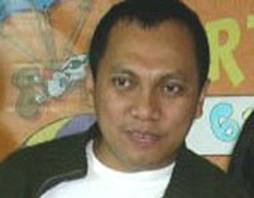 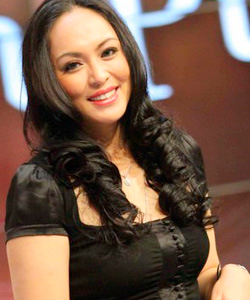 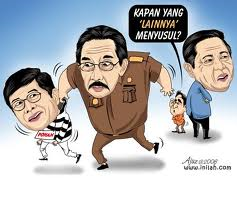 Perselingkuhan dan narkoba
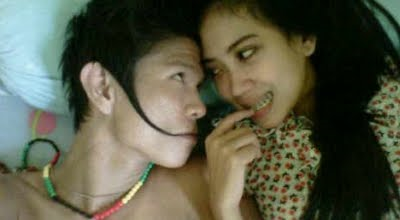 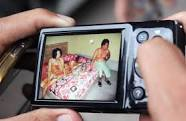 Tawuran
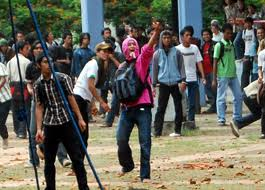 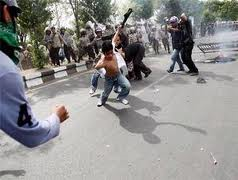 Artis korban narkoba
Latar Belakang
Maraknya berbagai patologi sosial
Gagalnya tujuan pendidikan
Disorientasi tujuan pendidikan

Bagaimana Tujuan Pendidikan Nas?
Tujuan Pendidikan Nasional
Mencerdaskan Kehidupan Bangsa 
Membentuk Karakter bangsa
Berakhlak Mulia
Demokratis dan bertanggung jawab
				UU No 20 Th 2003 pasal 3

 Kaitan antara tujuan Nasional dengan Pendidikan karakter...???
Definisi
Karakter = watak, budi pekerti, tabiat
Bahasa yunani = charassin, berarti menuliskan pada permukaan lempengan batu atau logam, atau sebuah tanda atau ciri khas
William (2002) karakter adalah susunan ciri psikologis yg mempengaruhi kecenderungan dan kemampuan seseorang untuk bertindak secara bermoral
Pendidikan karakter
Adalah upaya terencana untuk membantu orang untuk memahami, peduli, dan bertindak atas nilai-nilai etika/moral

Fungsi : untuk membentuk karakter peserta sehingga mampu bersaing, beretika, bermoral, sopan santun, dan dapat berinteraksi dengan masyarakat
Havard University (2000)
Kesuksesan ditentukan oleh soft skill = 80 %
SDM yang berkarakter ditentukan oleh:
    - Kurikulum
    - dana pendidikan
    - tenaga pendidik
    - lingkungan
Nilai-nilai pembentuk karakter
Agama
Diri sendiri
Orang lain
Lingkungan
Kebangsaan
Hukum
Tata krama
Budaya dan adat istiadat
Nilai nilai utama PK
Nilai karakter dalam hubungannya dengan Tuhan (Religius) 
Nilai karakter dalam hubungannya dengan diri sendiri 
Nilai karakter dalam hubungannya dengan sesama 
Nilai karakter dalam hubungannya dengan lingkungan
Nilai kebangsaan
1. Nilai karakter dalam hubungannya dengan Tuhan (Religius)
Pikiran, perkataan, dan tindakan seseorang yang diupayakan selalu berdasarkan pada nilai-nilai Ketuhanan dan/atau ajaran agamanya.
2. Nilai karakter dalam hubungannya dengan diri sendiri
Jujur
Bertanggung jawab
Disiplin
Biasa hidup sehat
Percaya diri
Kerja keras
Berjiwa wirausaha
Berfikir logis, kreatif, inovatif
Mandiri
Ingin tahu
Cinta ilmu
3. Nilai karakter dalam hubungannya dengan sesama
Sadar akan hak dan kewajiban diri dan orang lain 
Patuh pada aturan-aturan sosial 
Menghargai karya dan prestasi orang lain 
Santun 
Demokratis
4. Nilai karakter dalam hubungannya dengan lingkungan
Sikap dan tindakan yang selalu berupaya mencegah kerusakan pada lingkungan alam di sekitarnya, dan mengembangkan upaya-upaya untuk memperbaiki kerusakan alam yang sudah terjadi dan selalu ingin memberi bantuan bagi orang lain dan masyarakat yang membutuhkan.
5. Nilai kebangsaan
Nasionalis 
Menghargai keberagaman